CHỦ ĐỀ 11
ĐỘ DÀI VÀ ĐƠN VỊ ĐO ĐỘ DÀI
TIỀN VIỆT NAM
BÀI 58
LUYỆN TẬP CHUNG
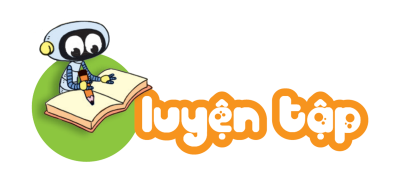 3 dm =         cm		6 dm =           cm		3 m =           dm
6 m =          dm		3 m =            cm		6 m =          cm
100 cm = 1 m 		200 cm =         m		500 cm =         m
10 dm = 1 m 		20 dm =           m		50 dm =          m
a)
b)
?
?
?
?
?
1
Số ?
30
60
30
?
?
?
?
?
600
300
60
2
5
2
5
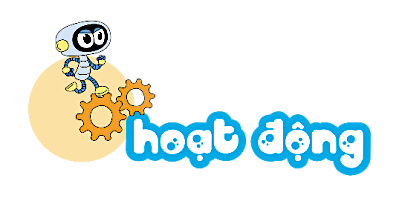 Người ta làm một cây cầu gỗ trên hồ nước và đóng các cọc làm thành cầu (như hình vẽ). Hai cọc cạnh nhau cách nhau đúng 1 m.
2
Số ?
?
9
a) Chiều dài đoạn AB là           m.
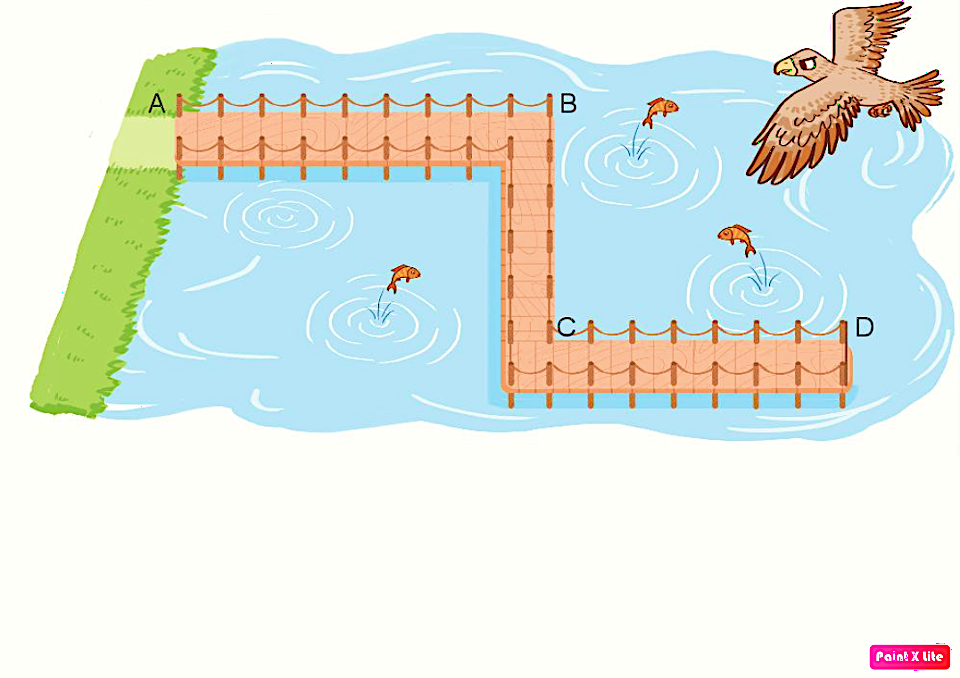 9
8
7
4
6
2
3
5
1
b) Độ dài cây cầu được tính bằng độ dài đường gấp khúc ABCD. 
Độ dài cây cầu là              m.
5
7
21
?
21 m )
( ABCD =
AB + BC + CD =
9 +
5 +
7 =
Mỗi vạch A, B, C trên thước chỉ số đo nào
3
Số ?
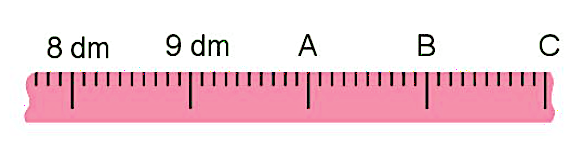 Vạch A chỉ số đo:             dm
Vạch B chỉ số đo:             dm
Vạch C chỉ số đo:             dm
10
?
11
?
12
?
Điểm tham quan cách nhà 50 km
ô tô đã đi được 25 km
Mi và Mai đi tham quan cùng bố mẹ. Điểm tham quan cách nhà 50 km. Đến trạm dừng nghỉ, bố cho biết ô tô đã đi được 25 km. Hỏi từ trạm dừng nghỉ còn cách điểm đến bao nhiêu ki-lô-mét?
4
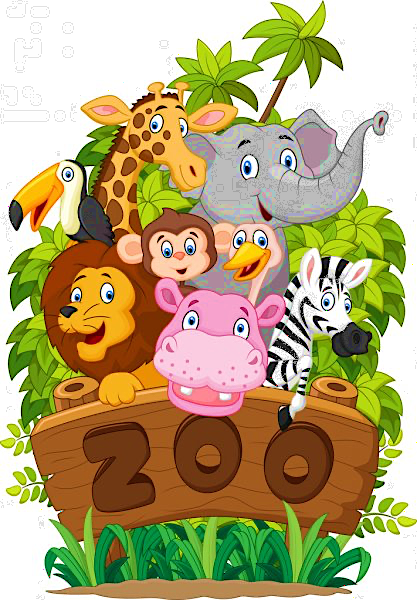 25 km
? km
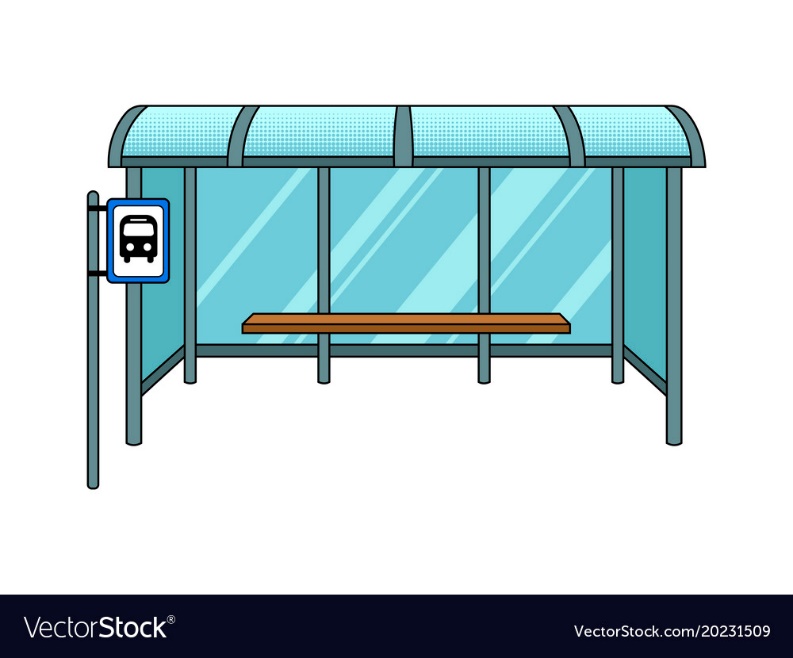 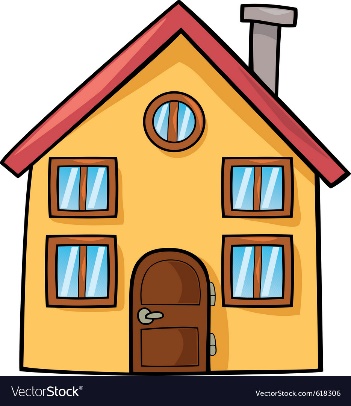 50 km
Bài giải
Từ trạm dừng nghỉ còn cách điểm đến số ki-lô-mét là:
 50 –  25 = 25 (km)
Đáp số: 25 km
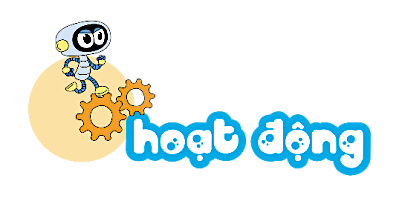 7 dm =         cm		8 m =           dm		9 m =           cm
60 cm =          dm	600 cm =           m	50 dm =          m
1 km =             m		1000 m =           km
Số ?
a)
b)
?
?
?
?
?
1
80
70
900
?
?
?
6
6
5
1000
1
[Speaker Notes: 100: 4; 200: 3; 500: 5; 1000: 2]
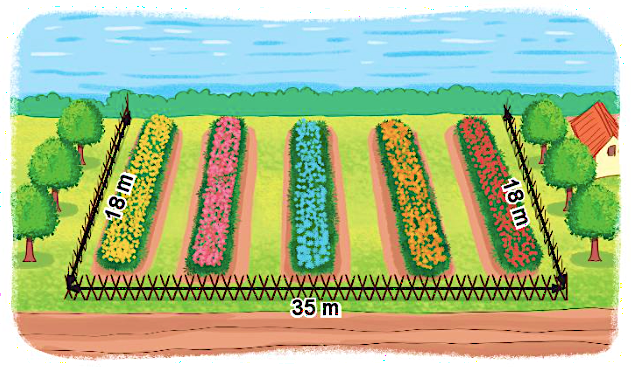 Vườn hoa dưới đây đã được làm bao nhiêu mét hàng rào?
2
18 m + 35 m + 18 m =
71 m
 Vườn hoa đã được làm 71 m hàng rào.
Một chú chim hải âu có thể nhìn thấy vật cách mình đến 10 km. Quan sát hình vẽ rồi trả lời câu hỏi
Chúc chim hải âu đang ở vị trí M thì:
3
5 km
a) Có thể nhìn thấy tàu A hay không?
b) Có thể nhìn thấy tàu B hay không?
c) Có thể nhìn thấy tàu C hay không?
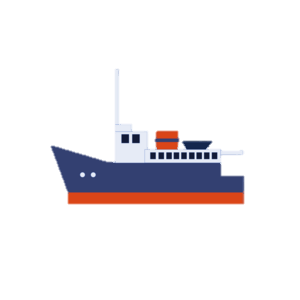 5 km
 Hải âu CÓ nhìn thấy tàu A.
(A)
5 km
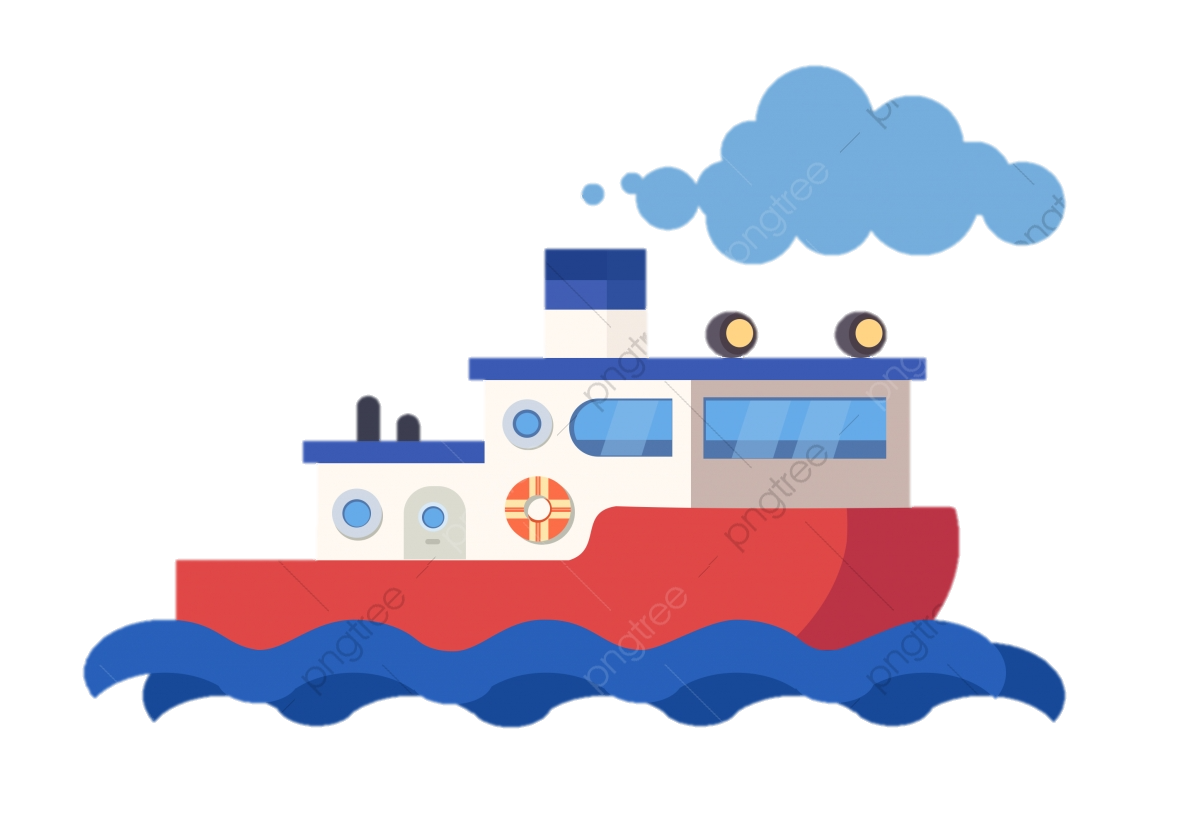 (C)
 Hải âu CÓ nhìn thấy tàu B.
M
15 km
10 km
 Hải âu KHÔNG nhìn thấy tàu C.
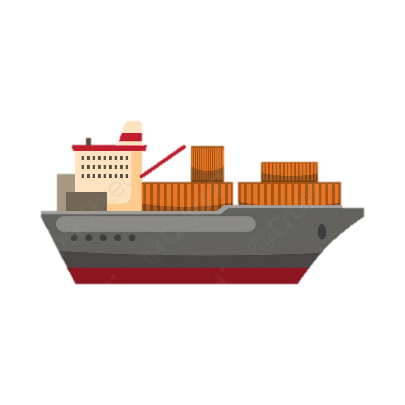 (B)
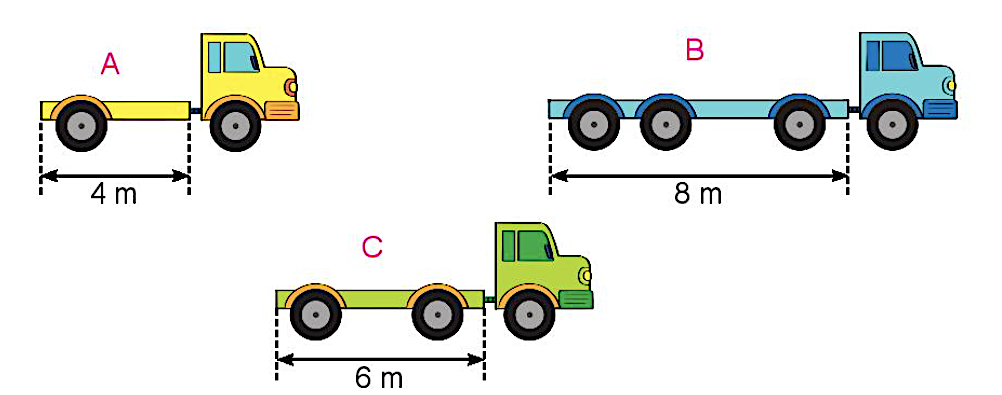 Bác Lâm cần xếp lên mỗi xe một thùng hàng. Em hãy giúp bác Lâm xếp hàng cho hợp lý
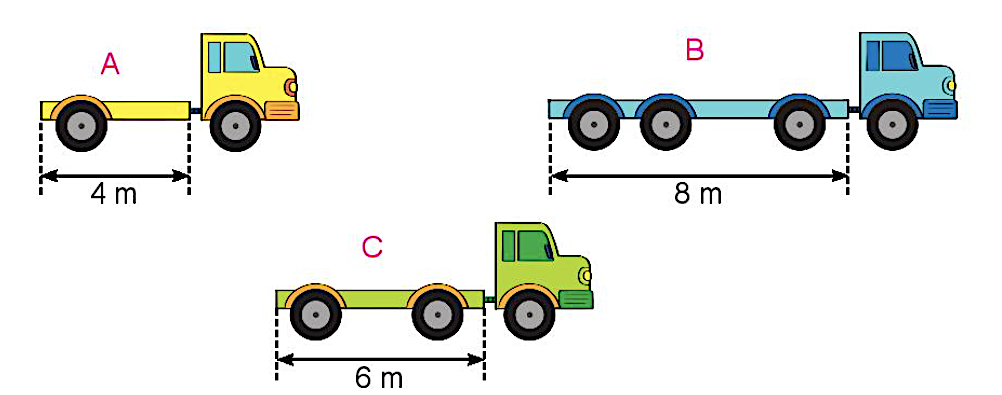 4
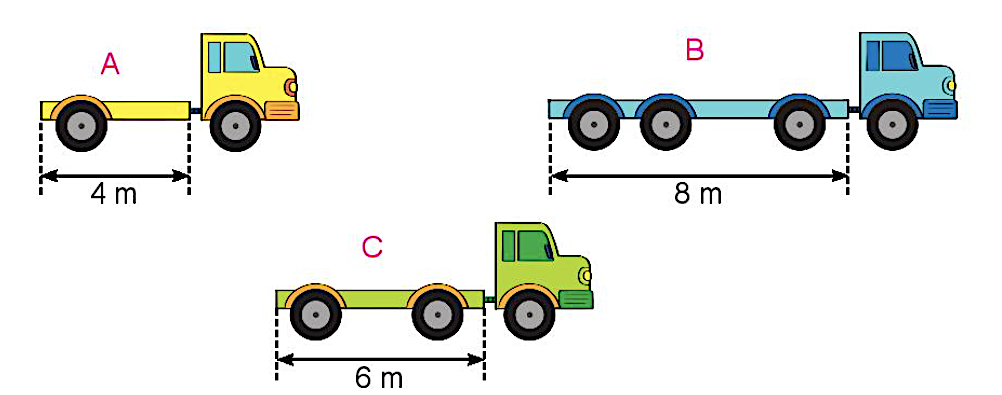 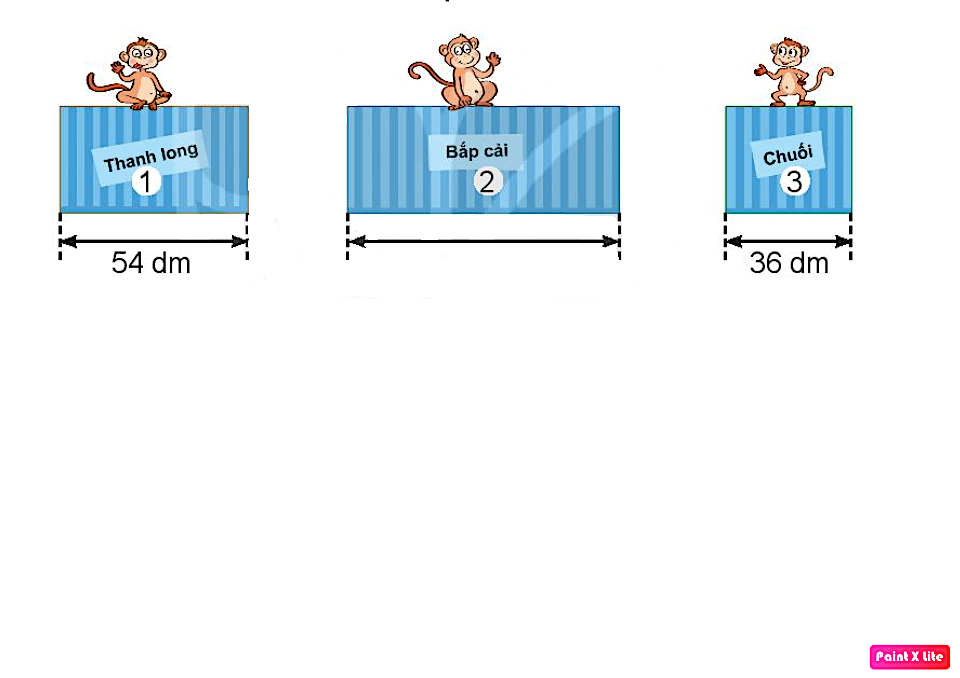 Thanh long
Bắp cải
Chuối
3
2
1
78 dm
45
Một đoàn tàu dài 99 m  đang đi qua một cây cầu sắt AB dài 54 m. Khi đầu tàu vừa đến điểm A (như hình vẽ) thì điểm C ở đuôi tàu con cách điểm B             m.
?
5
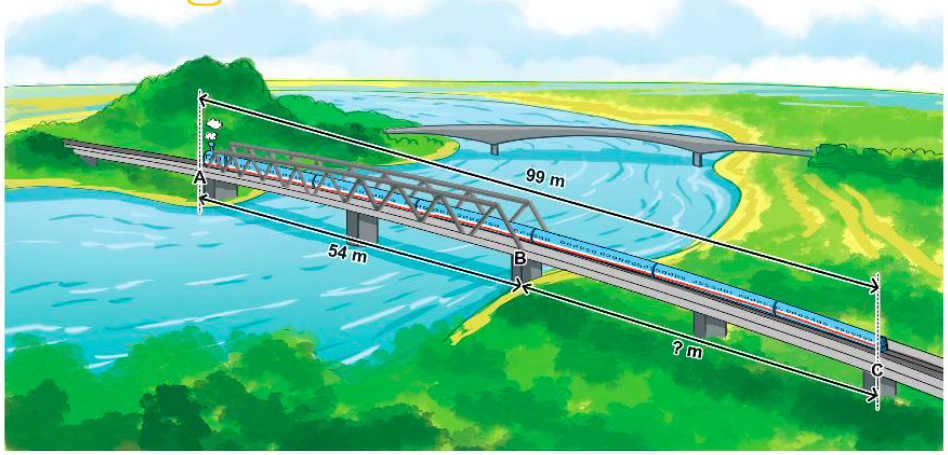 99 m
54 m
? m
45 m
99 m – 54 m =